External 
Female
Sex Organs
- Vulva
External Female Genitals, Vagina
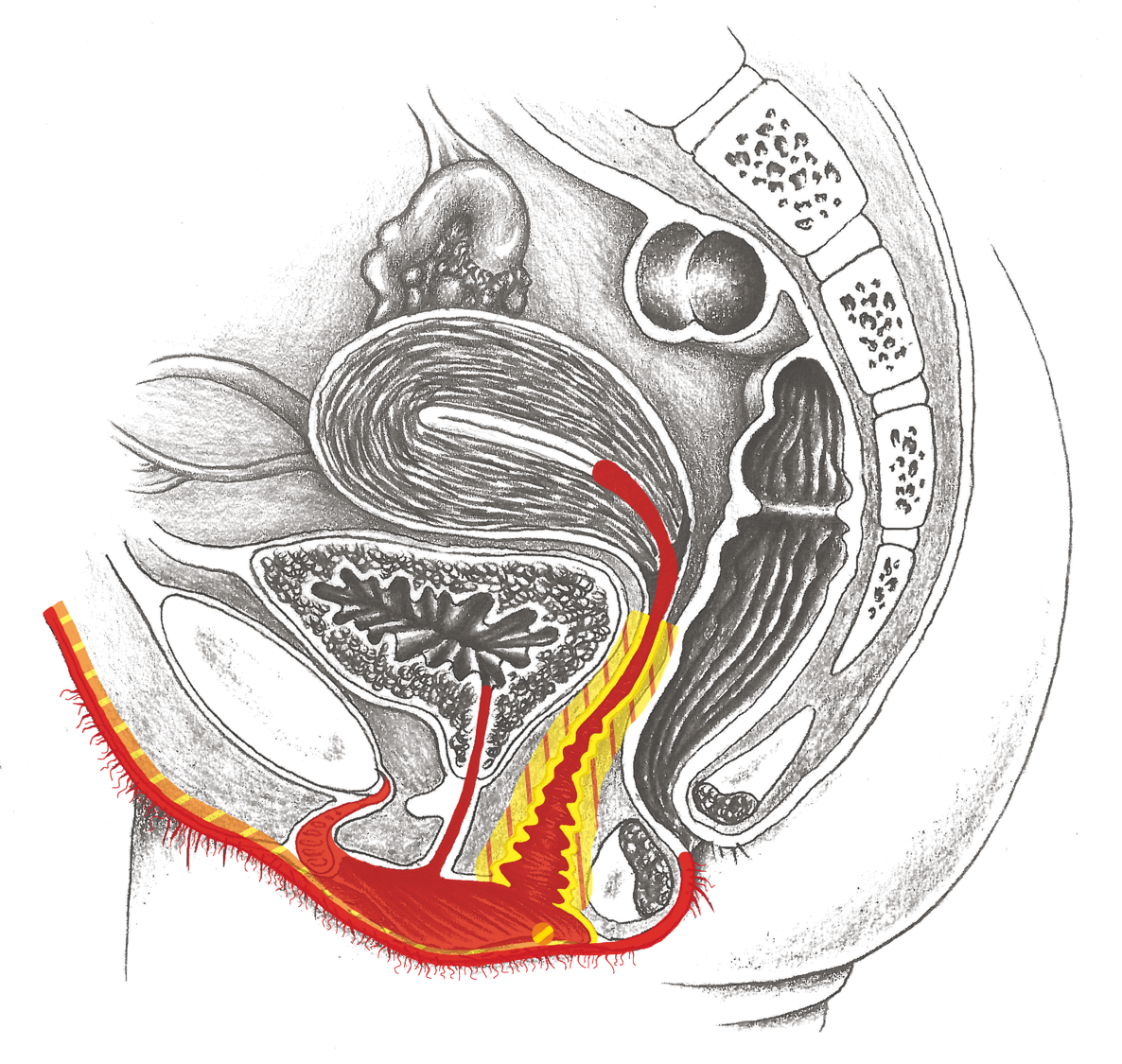 Vagina – Squamous Epithelium – Tissue Cross Section
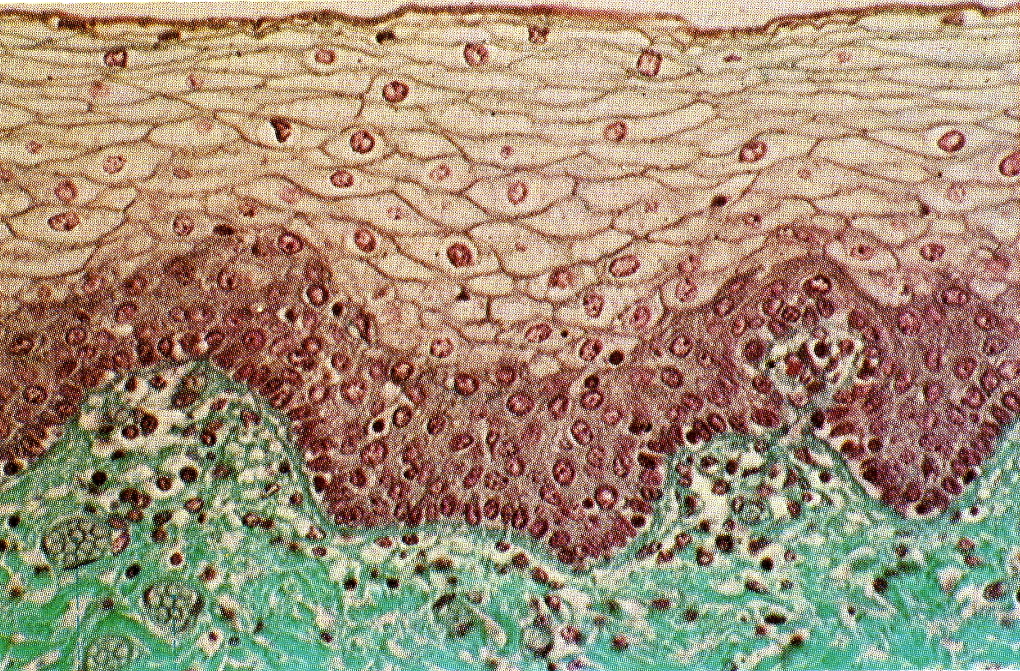